Ion
Interactive Robot Assistant
Group 11 
Dennis Gebken, CpE
David Jaffie, CpE
Mohammad Rizeq, EE
Motivation
Combat boredom at the desk
Helping to counter this can boost productivity
Can help toddlers learn
Grade-school students study
Business professionals in the workplace
Objective
Produce an all-in-one robotic assistant
Natural movement and conversation
Small, lightweight for portability
Wirelessly utilize the internet to carry out tasks
Meet Peeqo! Made by Abhishek Singh
Source: Management Education Group
Requirements & Specifications
Overall Block Diagram & Tasking
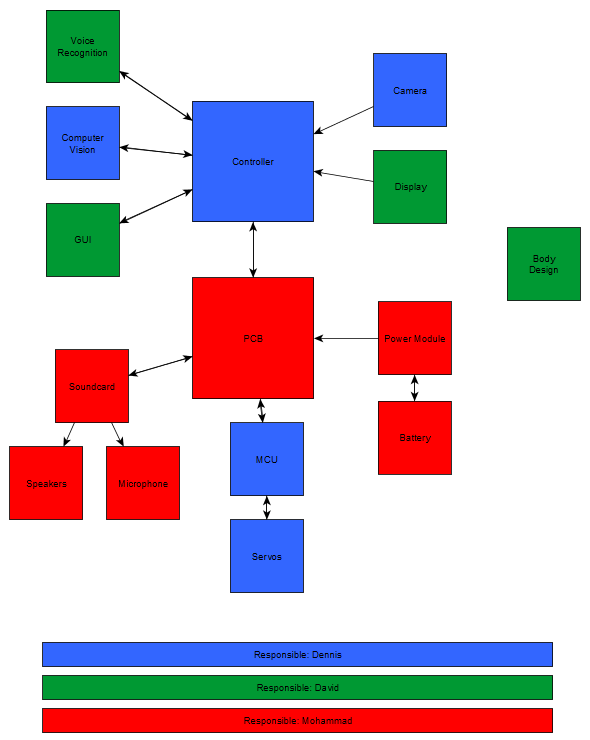 David’s Responsibilities
Body Design
Display
GUI
Voice Recognition
David’s Responsibilities
Body Design
Display
GUI
Voice Recognition
Body Design
3D-printed skeleton to house components
Designed using Autodesk Fusion 360, a 3D CAD program
ABS filament
Strong, heat-tolerant
Commonly-used for prototyping
Flexible cloth or spandex body to allow for easy, fluid movement
David’s Responsibilities
Body Design
Display
GUI
Voice Recognition
Display
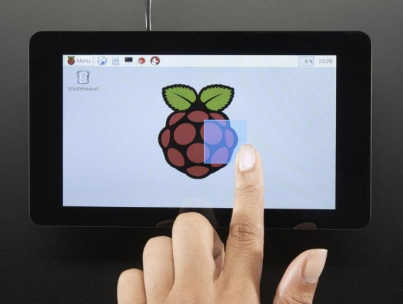 Important factors:
Cost
Touch capability - GUI
Size & Resolution – GUI & multimedia
Built-in adaptor board
Source: Adafruit
Pi Foundation Display
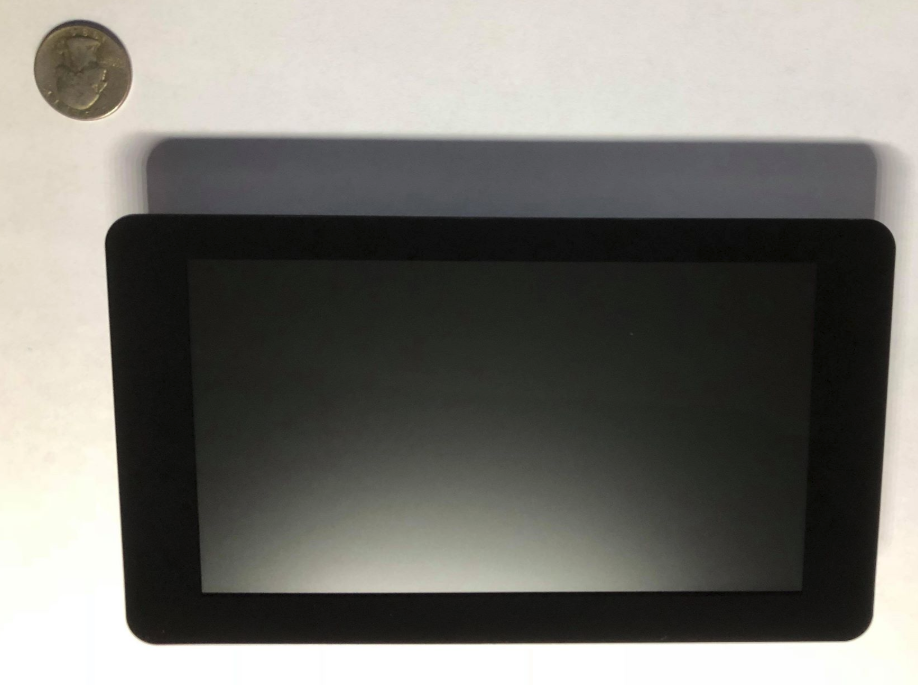 Size: 7”
Resolution: 800x480
Liquid Crystal Display (LCD)
Cheaper, more energy-efficient compared to TFT
Capacitive touchscreen allowing for multi-touch
Attached driver board that handles power and signal processing
Easily integrates with Raspberry Pi
Cost: $80
David’s Responsibilities
Body Design
Display
GUI
Voice Recognition
GUI
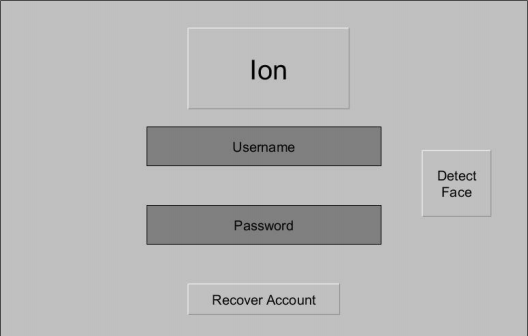 Secondary means of interaction with the device
Allows the user to login, change settings, and link accounts
Using Python
Included with Raspbian
Event-driven language
Using Kivy
Open-source
Easily integrates with the Raspberry Pi
Great for multi-touch user interfaces and apps
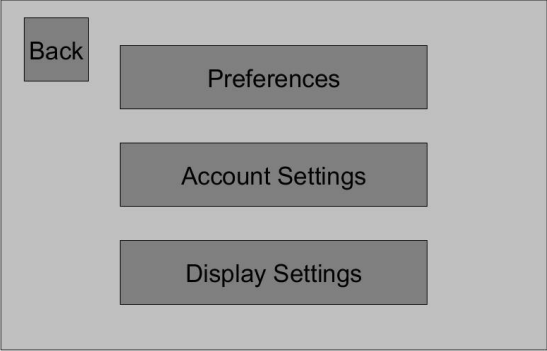 GUI User Flowchart
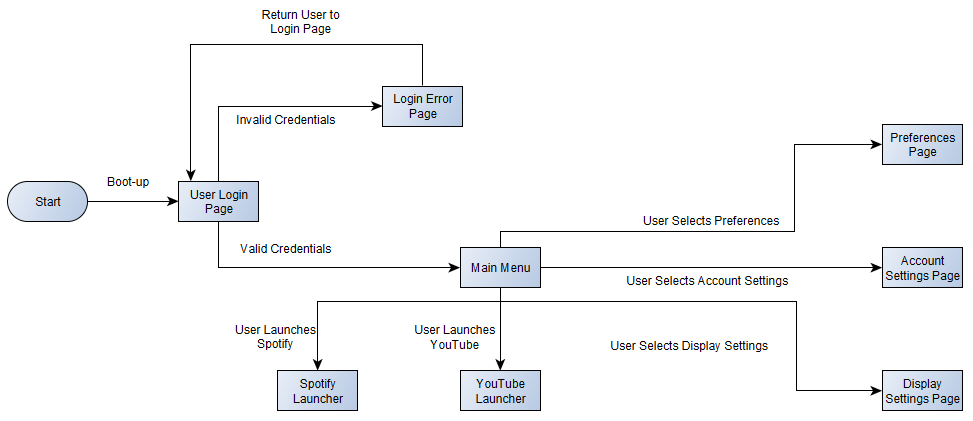 David’s Responsibilities
Body Design
Display
GUI
Voice Recognition
Voice Recognition
Primary means of interaction with the device
Works the same as Amazon Echo, Siri, etc.
Senses when a command is being given by looking for a ‘wake up’ keyword
Records the command that follows and utilizes Google Speech API to translate it into a command that Ion can recognize
Voice Recognition State Diagram & Flowchart
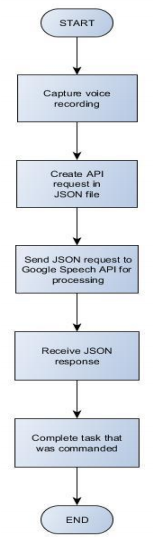 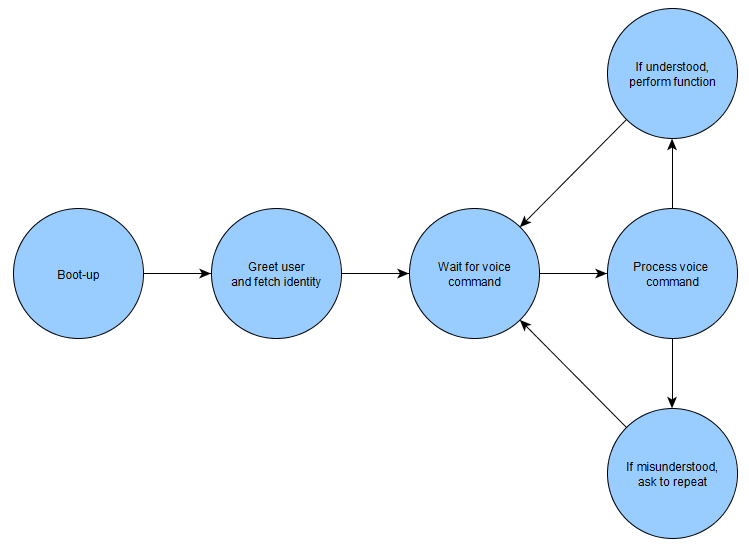 Dennis’s Responsibilities
Face Detection
Face-the-User System (name TBD)
Facial Recognition
Main Processor selection
Motor Control Unit (MCU)
Dennis’s Responsibilities
Face Detection
Face-the-User System (name TBD)
Facial Recognition
Main Processor selection
Motor Control Unit (MCU)
Face Detection
Purpose:
Detect faces
Return position of face closest to center (x,y)
Feedback for Face-the-User (name TBD) system
Language: Python
Library: OpenCV
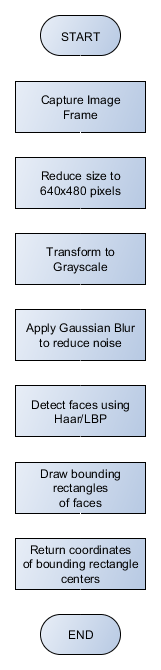 Face Detection Algorithm
Reduces capture size
Transforms to grayscale
Blurs
Detects faces
Returns coordinates
Dennis’s Responsibilities
Face Detection
Face-the-User System (name TBD)
Facial Recognition
Main Processor selection
Motor Control Unit (MCU)
Face-the-User System
Camera
Purpose
Turn Ion so the screen faces the user
Capture image
Image is sent to Raspberry Pi
Raspberry Pi
Detects face
Calculates distance vector to center
Instructs MCU to update position
MCU
Changes servo position
Face-the-User System Challenges
Position vector’s magnitude could be off
Too large
Overshoot
Oscillation
Too small
Many minor adjustments
Both are a waste of power and resources
User may move while position is updated
Face-the-User System Solutions
Dynamic feedback
Position change in increments
Variable buffer rectangle
Position updated until face is centered
Target rectangle while adjusting position.
Buffer rectangle. The center of the face needs to cross one of its borders to initiate movement.
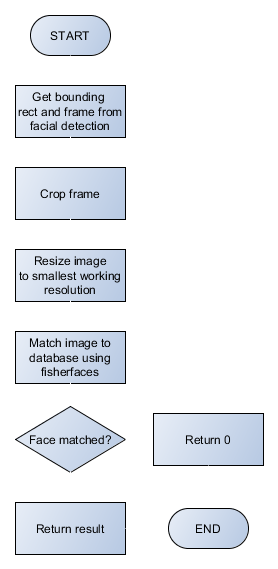 Face-the-User Algorithm
Get position of face from face detection
Determine face distance to center
Turn Ion to center on face
Turn fast if face is far from center
Turn slowly if face is close to center
Once face is in center, only adjust position once face is
       outside a certain threshold
Dennis’s Responsibilities
Face Detection
Face-the-User System (name TBD)
Facial Recognition
Main Processor selection
Motor Control Unit (MCU)
Facial Recognition
Purpose:
To identify saved users and load their settings
Not a safety feature
Not accurate enough because of 2D picture
Accuracy vs. Speed
Eigenfaces – fast but unreliable
Fisherfaces – More reliable but slow
Will only run when a face has not been detected for a while
Dennis’s Responsibilities
Face Detection
Face-the-User System (name TBD)
Facial Recognition
Main Processor selection
Motor Control Unit (MCU)
Processor Load
Facial Recognition
Face Detection
GUI & Multimedia
Voice Recognition
OS (Linux)
Single Board Computer (SBC) Choices
Asus Tinkerboard
Beagleboard
Raspberry Pi
Sopine A64
SBC Comparison
SBC Choice: Raspberry Pi 3 Compute Module Lite
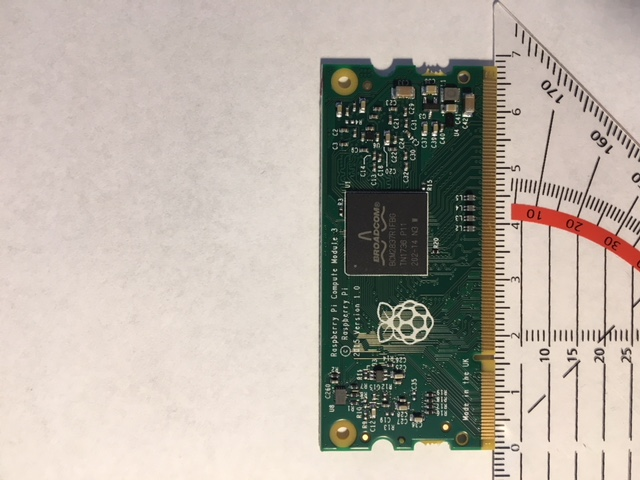 Performance deemed sufficient
Smaller when added to PCB
Lowest cost
Already own development board and SBC (version 3 B)
Abundant information and tutorials online
Most future-proof
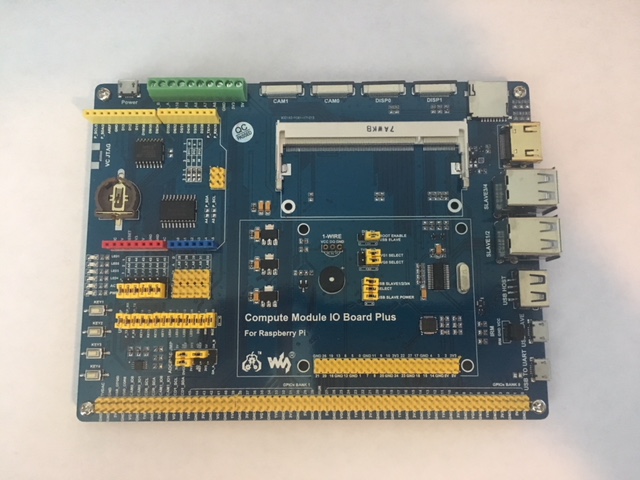 Raspberry Pi Compute Module 3 Lite
WaveShare Compute Module IO Board Plus
Dennis’s Responsibilities
Face Detection
Face-the-User System (name TBD)
Facial Recognition
Main Processor selection
Motor Control Unit (MCU)
Motor Control Unit (MCU) Tasks
Rotate servos
Analog to digital conversion (Audio in)
LED control
MCU Main Choices and Comparison
MCU Choice: Atmel mega328
Faster
Cheaper
Can be prototyped on breadboard (see picture)
Already own Arduino Uno and Bootloader
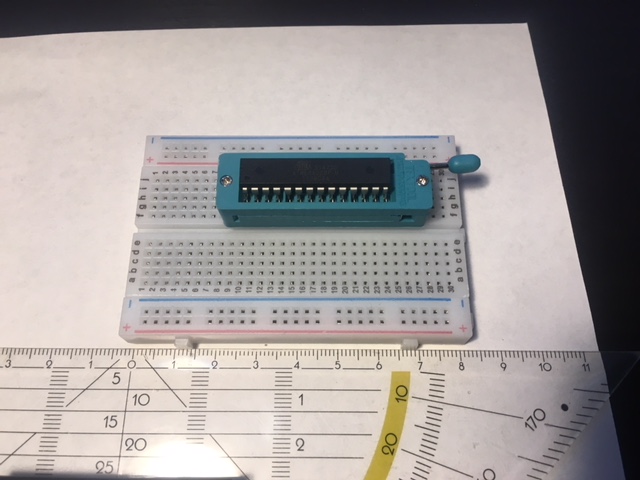 Mohammad’s Responsibilities
Audio Processing
WiFi System
Misc.
Power Management
PCB
Mohammad’s Responsibilities
Audio Processing
WiFi System
Misc.
Power Management
PCB
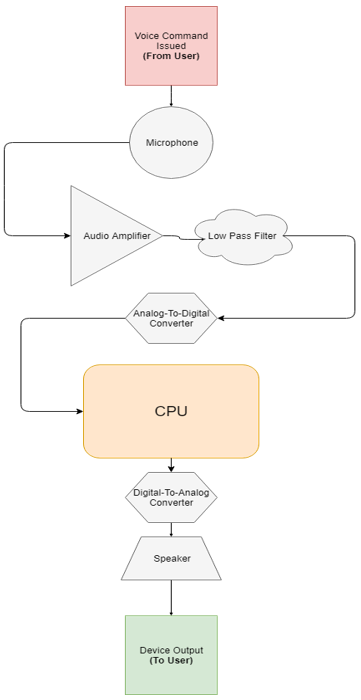 General User-Device Voice Interaction
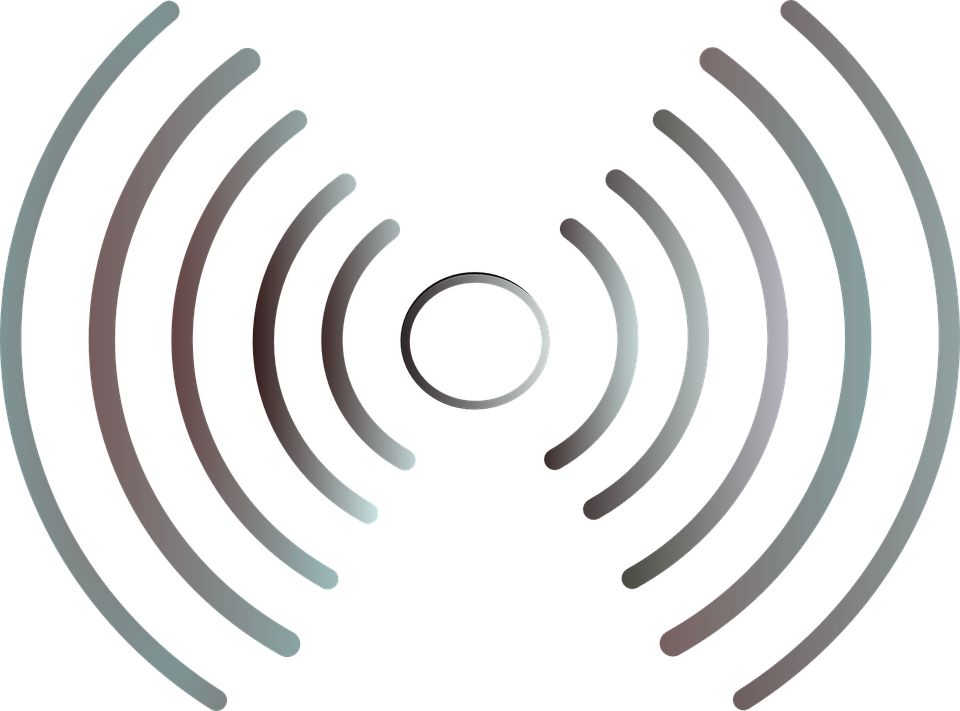 Audio
Signal
Analog
Signal
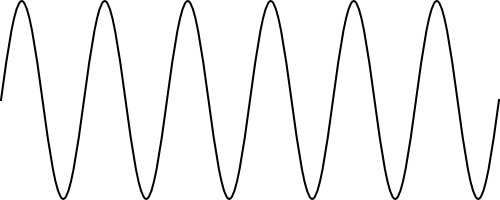 User issues the device a command; the device responds.


Example:
	User: What is the time right now?
	Device: It is 12:30 P.M.
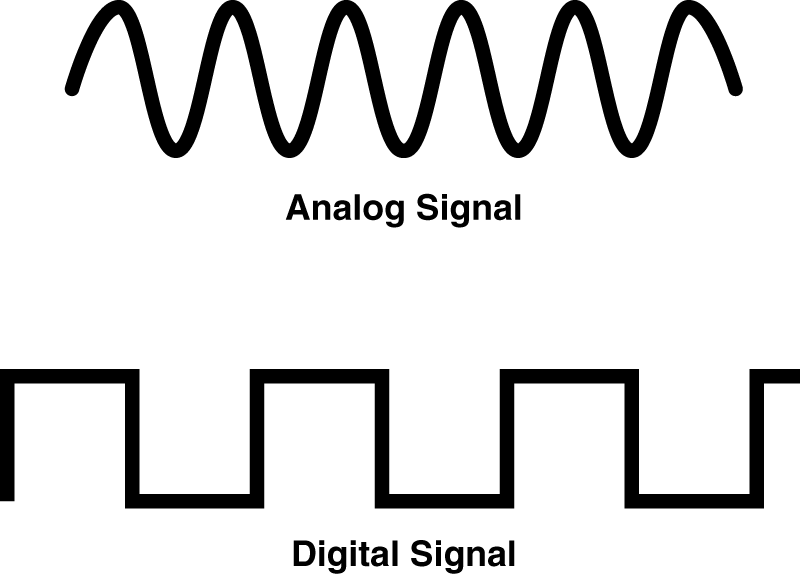 Digital Signal
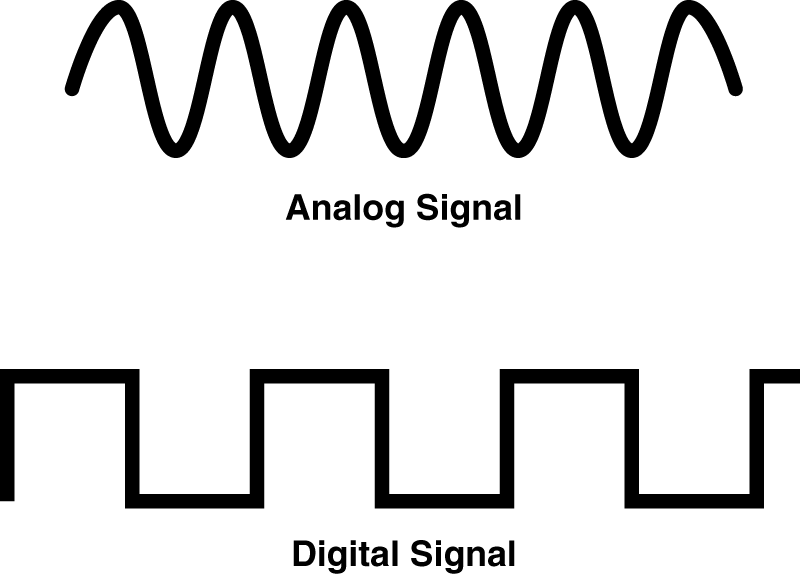 Digital Signal
Analog
Signal
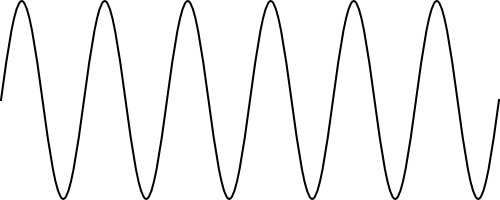 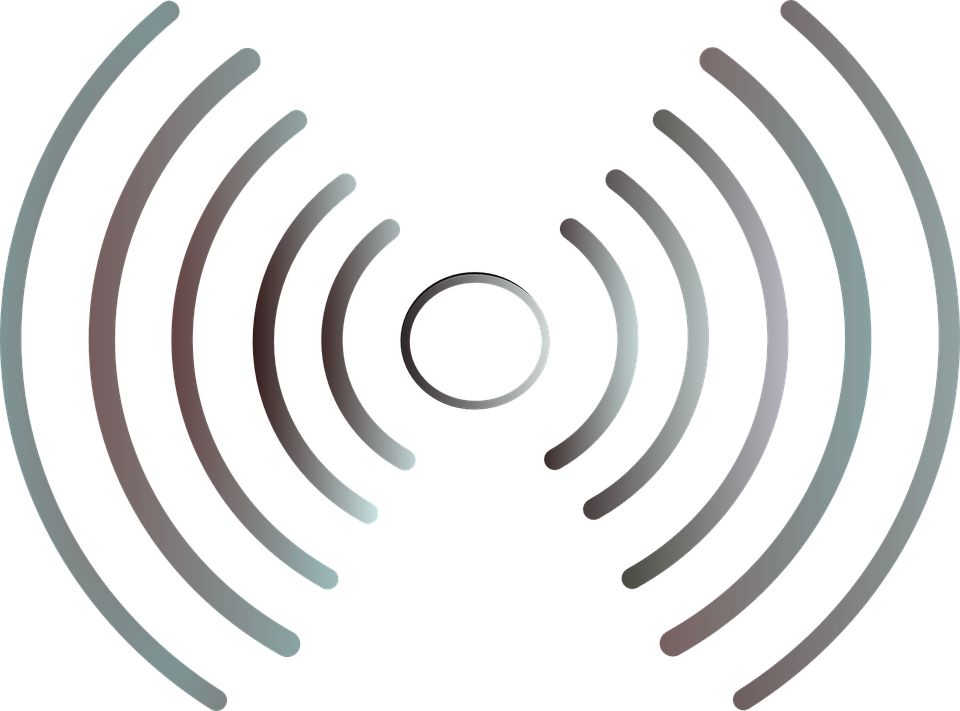 Audio
Signal
Electret Microphone
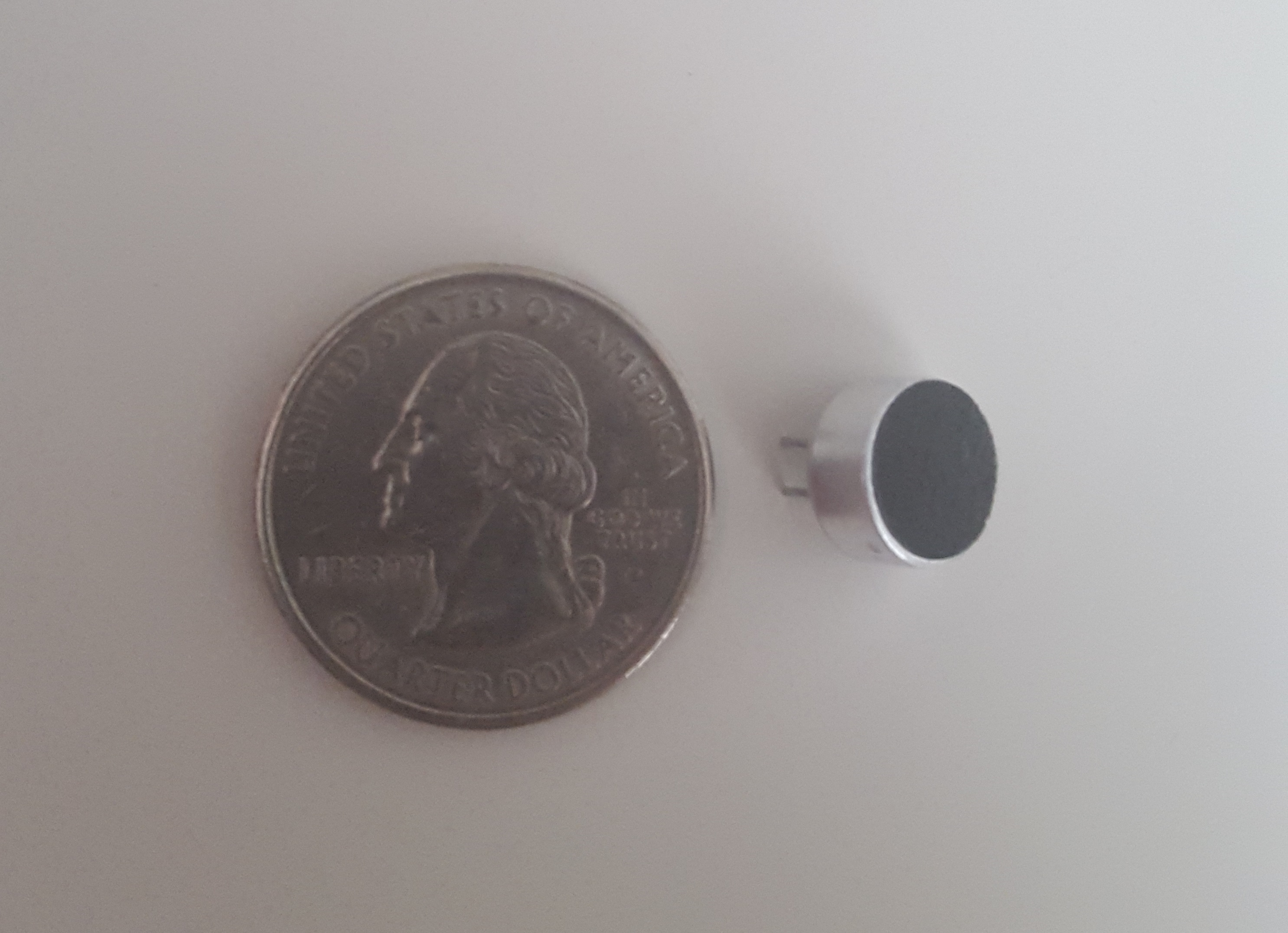 Very common in audio projects.
Specs:
-44dB sensitivity
20Hz-20kHz frequency response
Operating voltage range of 1VDC-10VDC
Breadboard-friendly
Downside: Requires filtering and amplifying
Speakers
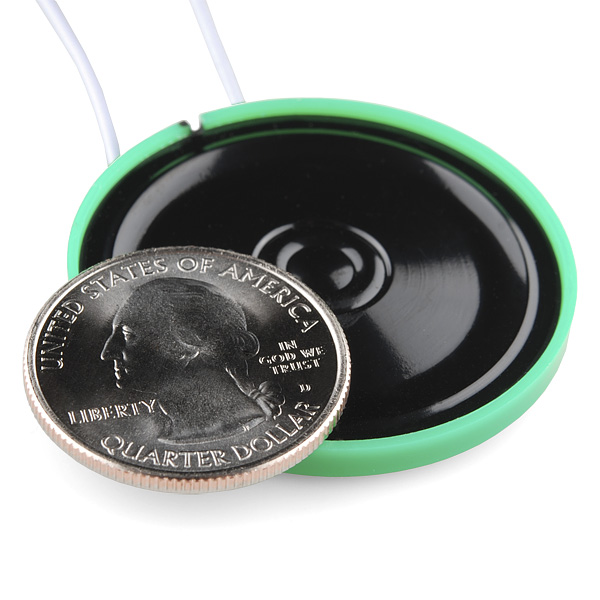 Thin Speaker
Source: SparkFun
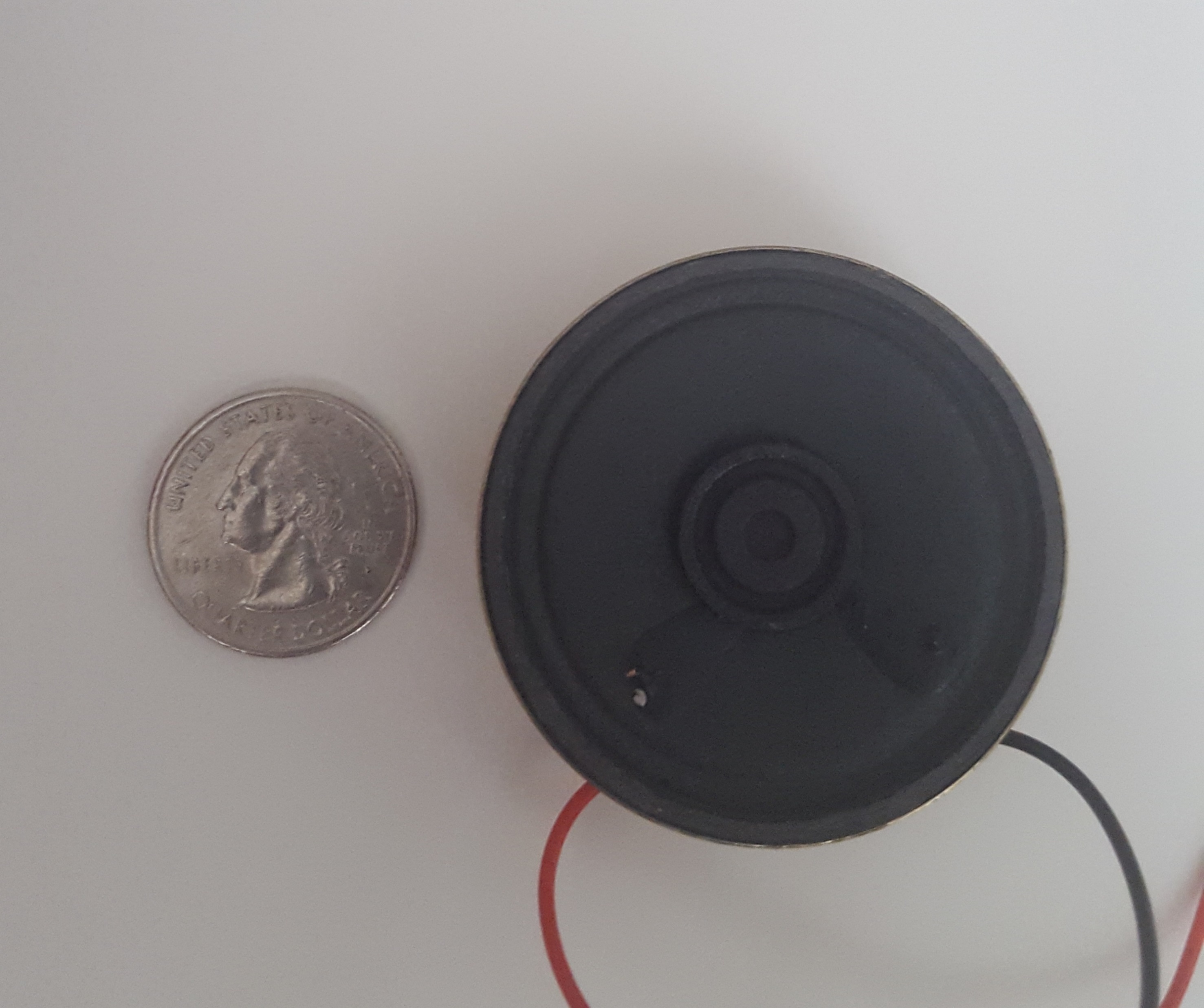 Regular Speaker
Analog-To-Digital Converter (ADC)
The ATMEGA328-20P chip (MCU) analog input will be used.

Backup component:
	ADC081S021CIMF/NOPB
Specs:
	8-bit resolution
	1 channel
	SPI, Serial, 3-Wire interface
	Operating voltage of 3.3V-5V
	1.3mW power consumption
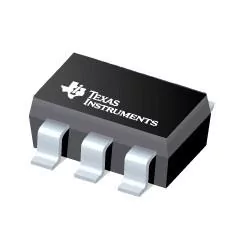 2.92mm x 1.6mm x 1.02mm
Source: Texas Instruments
Digital-To-Analog Converter (DAC)
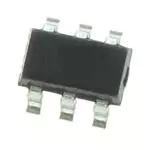 MCP4275
3.1mm x 3.2mm x 1.3mm
Source: Microchip Technology
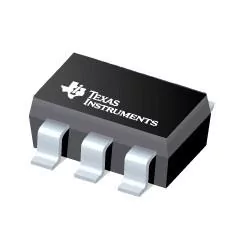 DAC081
Size dimensions unknown
Source: Microchip Technology
Mohammad’s Responsibilities
Audio Processing
WiFi System
Misc.
Power Management
PCB
WiFi Chip
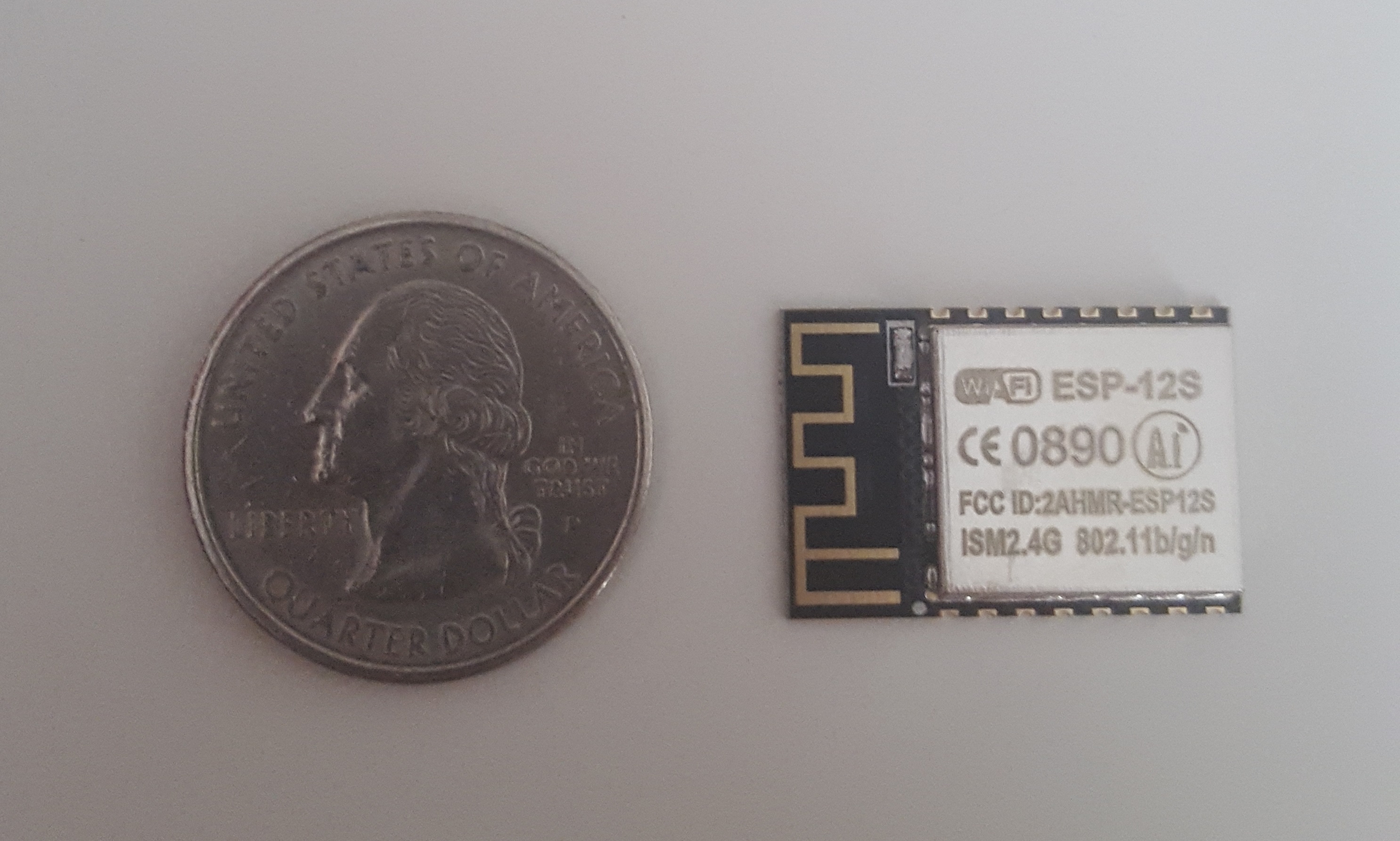 ESP-12S WiFi Chip
Mohammad’s Responsibilities
Audio Processing
WiFi System
Misc.
Power Management
PCB
Storage
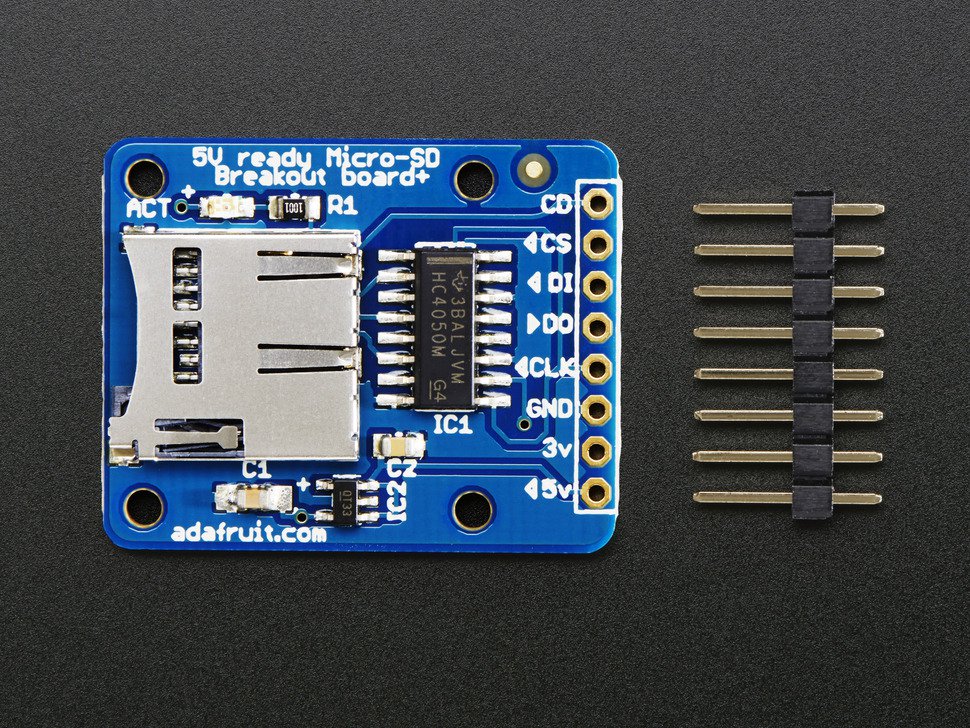 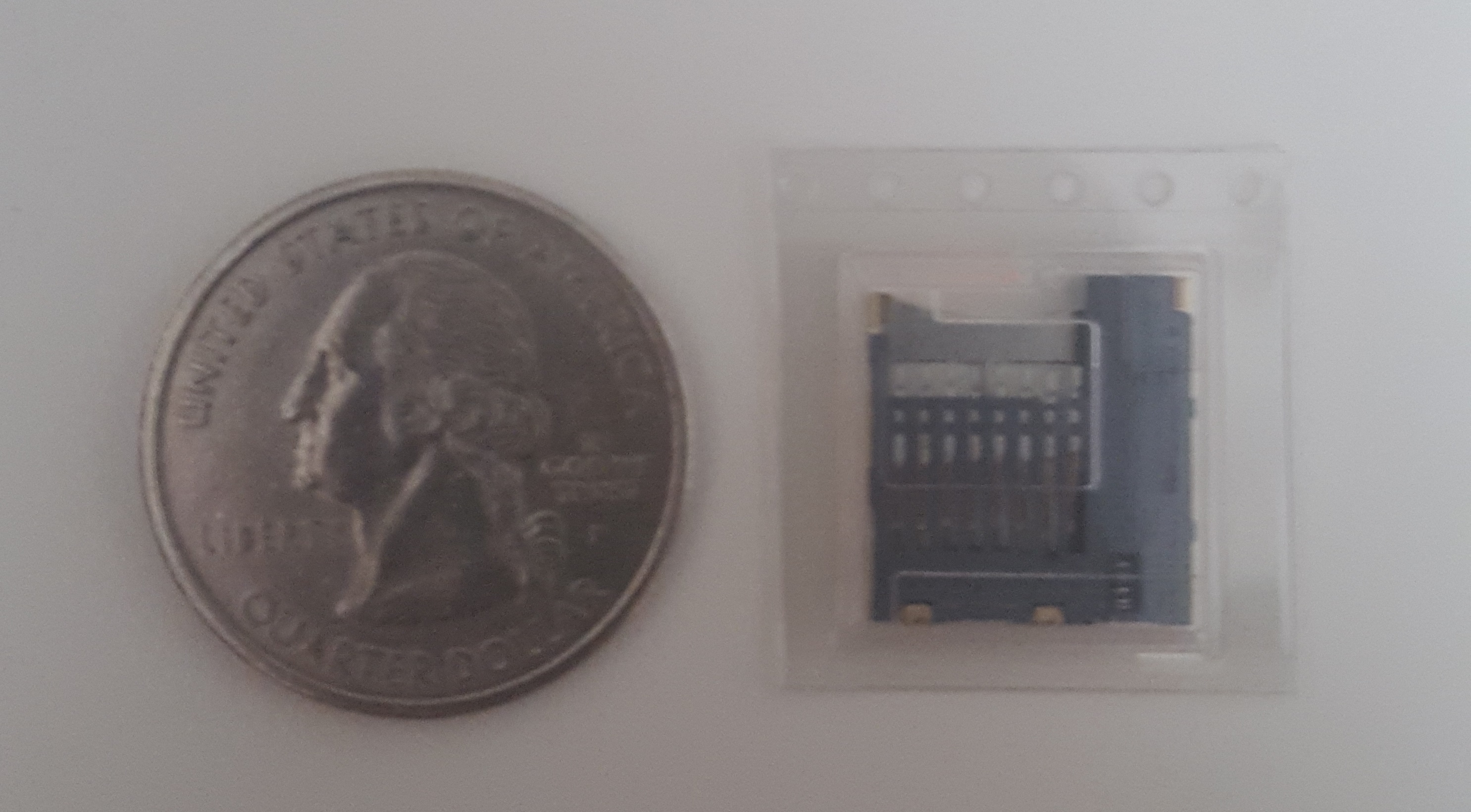 MicroSD card breakout board+
Source: Adafruit
MicroSD Card Socket
Light Emitting Diodes (LEDs)
LED Specifications & Functions
Specs:
Single Wire Single Transmission
800kHz internal frequency
Operating voltage range of 4.5VDC-6VDC
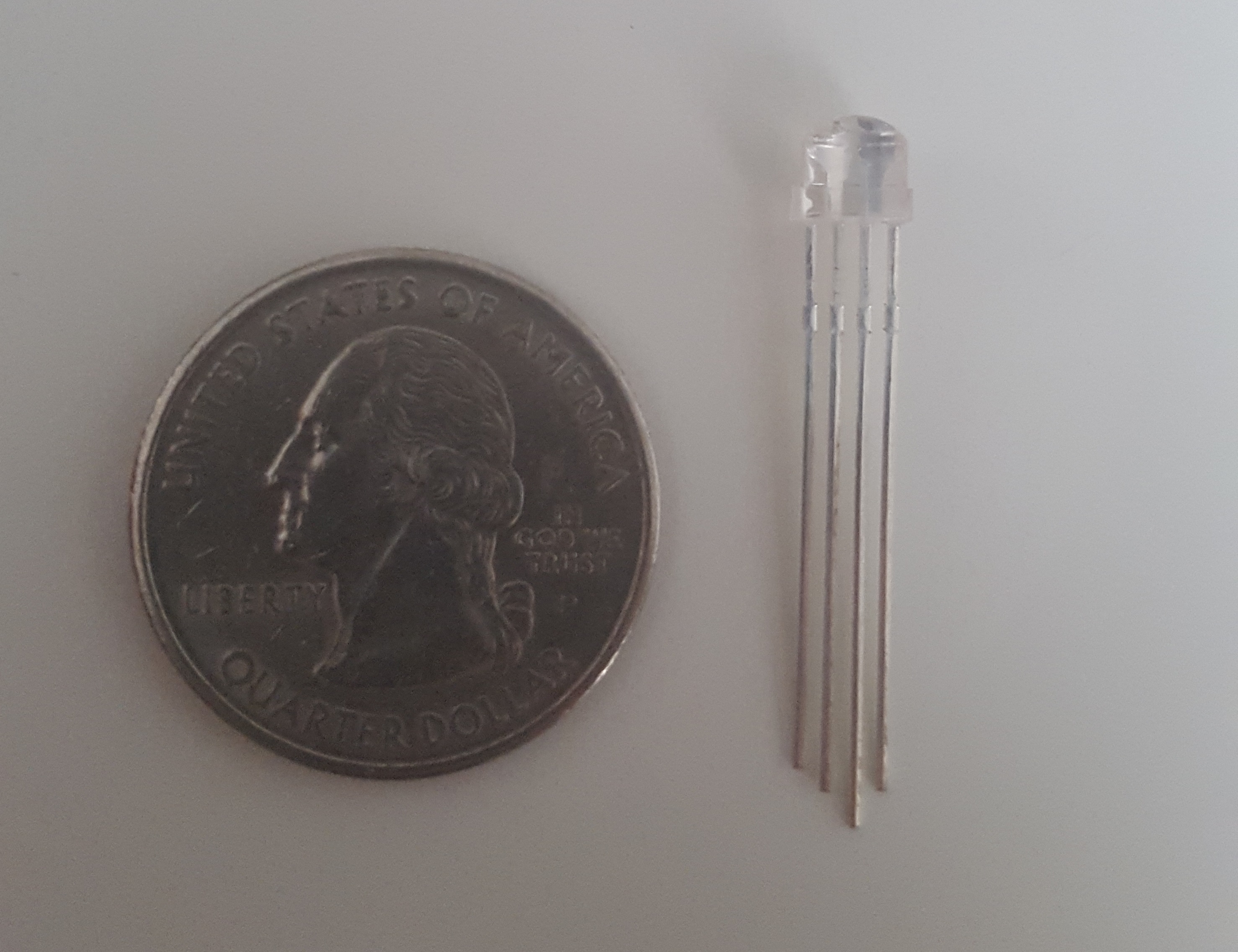 5mm Clear Head RGB LED
Mohammad’s Responsibilities
Audio Processing
WiFi System
Misc.
Power Management
PCB
Power Consumption
Battery
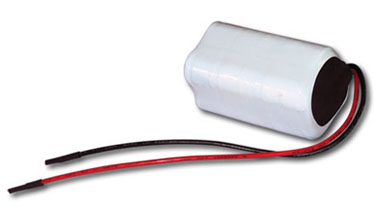 Tenergy 18650 #1
Source: Tenergy
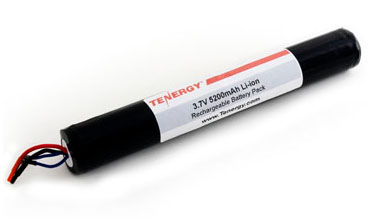 Tenergy 18650 #2
Source: Tenergy
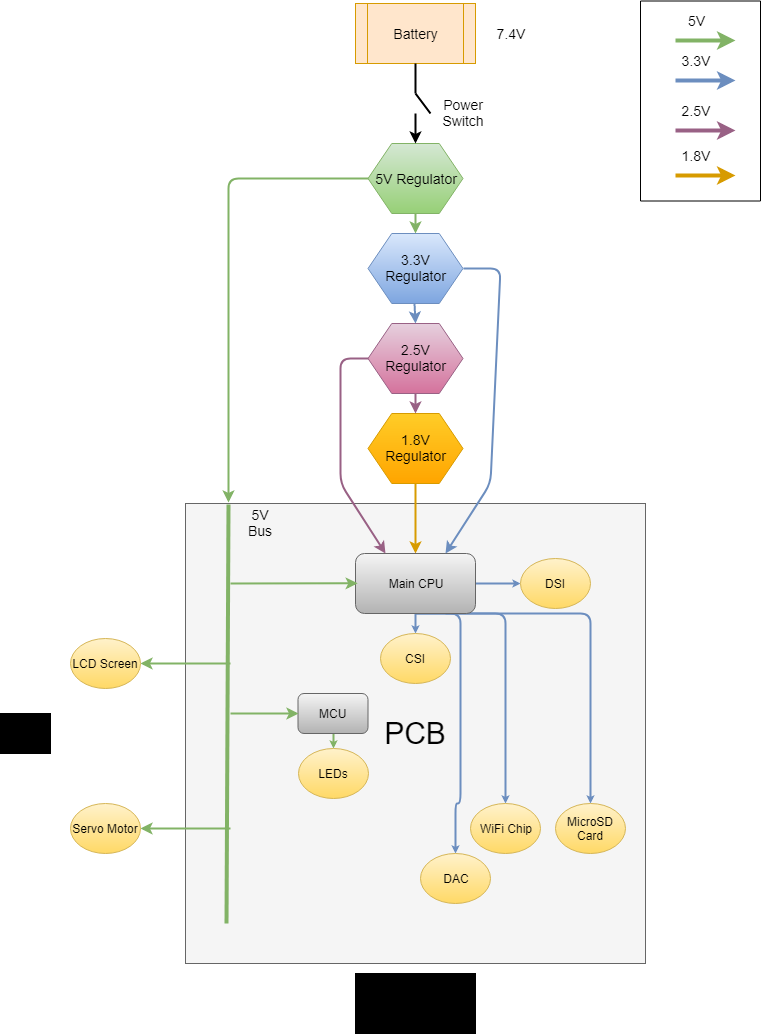 Power Connections
DC-DC Voltage Regulators
7.4V-5V Step Down Regulator
5V-3.3V Step Down Regulator
3.3V-2.5V Step Down Regulator
2.5V-1.8V Step Down Regulator
Mohammad’s Responsibilities
Audio Processing
WiFi System
Misc.
Power Management
PCB
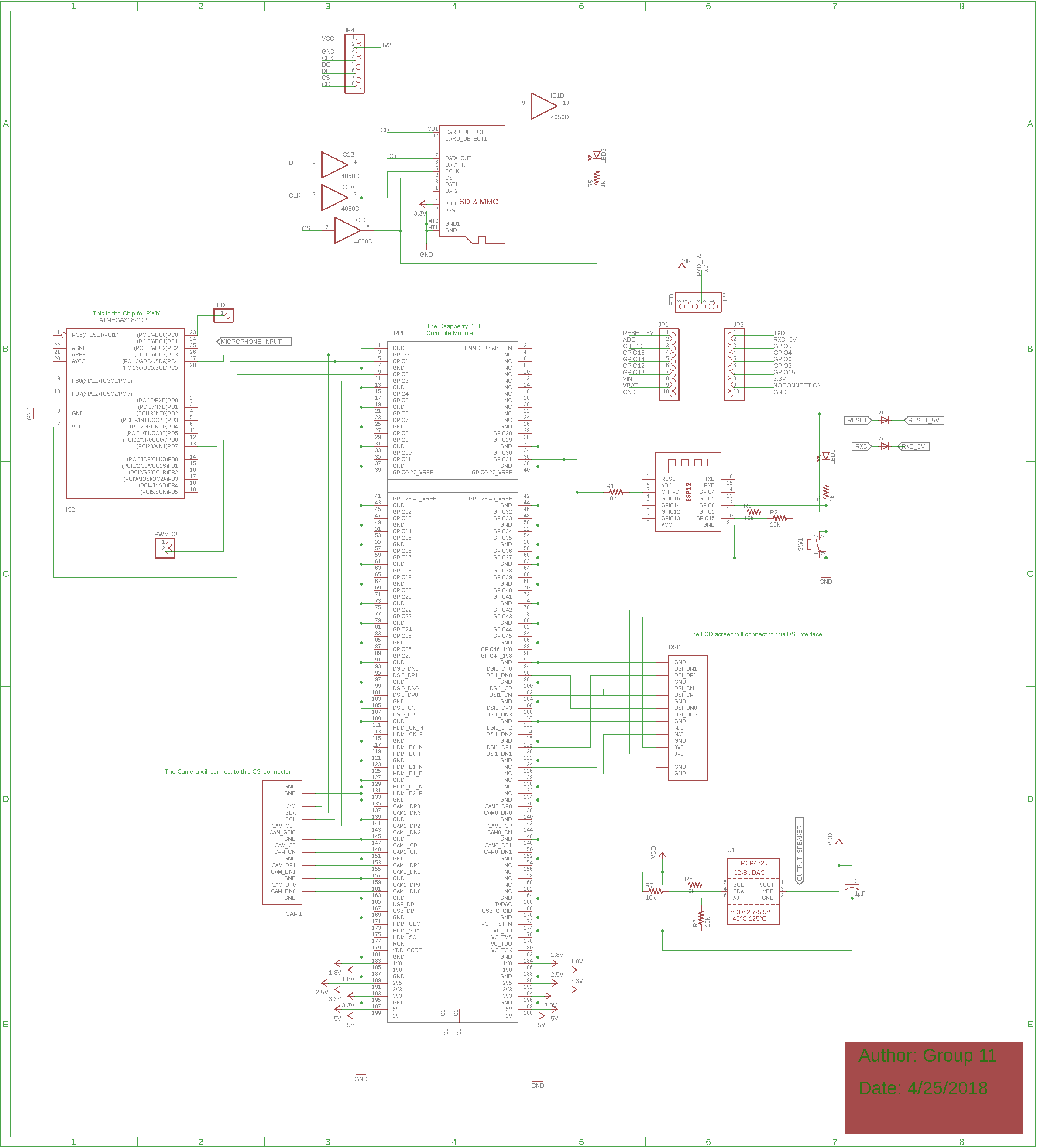 PCB Schematic Overview
Budget
Updated Projection: $320.35
Current Progress
To-do:

Get working PCB
Finish up software
Integrate all components together
Test PCB
Issues
Creating a PCB voltage bus and a jack.
Integrating hardware and software together.
Questions?